Angles, Reference Angles, Unit Circle
2.2 (1.2 in book)
Warm-up
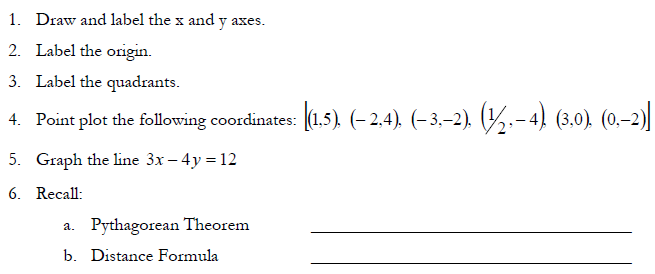 Rectangular Coordinate System
The rectangular (or Cartesian) coordinate system is constructed by drawing two number lines perpendicular to each other.  The horizontal number line is called the x-axis, and the vertical number line is called the y-axis.  Their point of intersection is called the origin.  The axes divide the plane into four quadrants that are numbered I through IV in a counterclockwise direction.
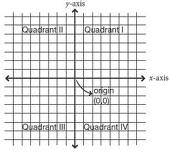 XY-Plane
Among other things, the rectangular coordinate system is used to graph ordered pairs (x, y), where x is the distance from the y-axis and y is the distance from the x-axis.
Any point on the y-axis has the form (0,b) and any point on the x-axis has the form (a, 0).
ASTC
Y-axis
(-, +)
(+, +)
X-axis
(-, -)
(+, -)
Distance Formula
Reviewing Equations from Algebra
Lines:
y = mx + b (slope intercept form)
ax + by + c = 0 (standard form)
y - y₁ = m(x - x₁) (point slope form)

Circles:
(x – h)² + (y – k)² = r²
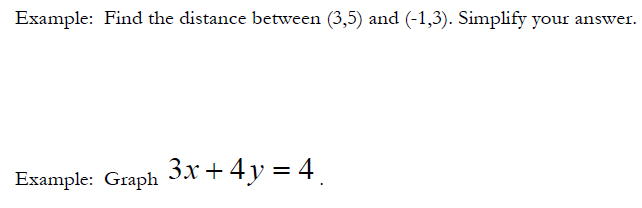 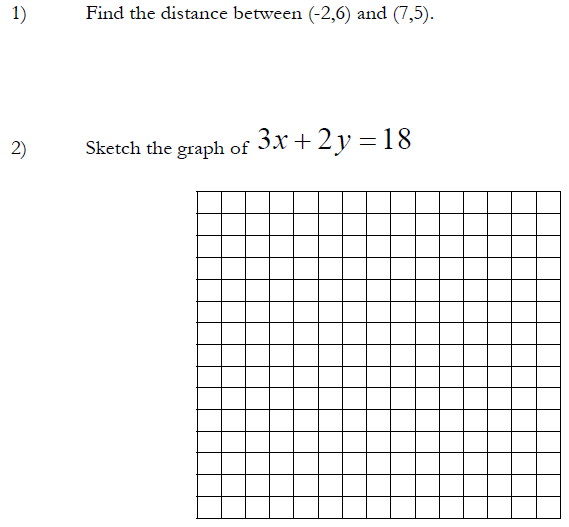 More Angles
If angle  is in standard position and the terminal side of  lies in quadrant 1, then we say  lies in quadrant 1 and we abbreviate it like this: ⋲QI.  Likewise, ⋲QII means  is in standard position with its terminal side in quadrant II.
If the terminal side of an angle in standard position lies along one of the axes, then that angle is called a quadrantal angle.
Two angles in standard position with the same terminal side are called co-terminal angles.  Co-terminal angles always differ from each other by some multiple of 360º.
Guided Practice
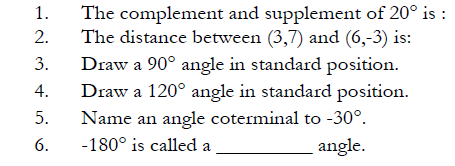 7. Find a point on the terminal side of a 60 degree angle. 
8. Find an angle in between 0 and 360 degrees coterminal with
 -240 degrees. 
9. Find an angle greater than 360 degrees coterminal with 40 degrees. 
10. Find the distance between (5, 0) and (0, -12).
11. Find a point on the terminal side of a 150 degree angle.
p. 24, 5- 15 odd, 43– 47 odd, 51, 53, 61, 65, 67, 69, 71, 75, 79, 81
Reference Angles
A reference angle is an acute angle formed by the terminal side and the x-axis.  Reference angles are always positive.













Co-terminal angles have the same reference angles.
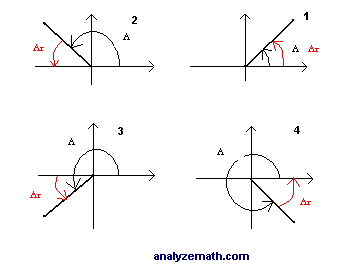 Reference Angle Investigation
What are the rules for Quadrant I?  Quadrant II?  Quadrant III? Quadrant IV?
Common Angles
What do we notice about these angles and the special triangles we know.
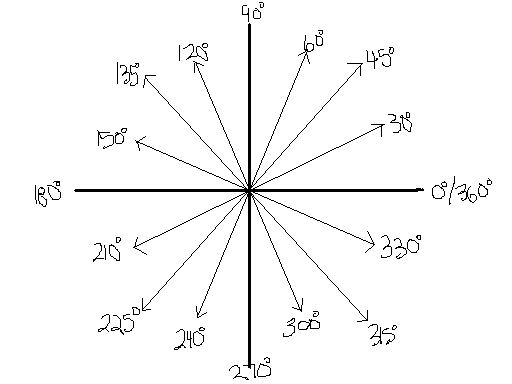 Pop Quiz
How are the distance formula and the Pythagorean Theorem related?
What is an angle in standard position?
What is a quadrantal angle?
What is are co-terminal angles?
What is a reference angle?
What are common angles?
Unit Circle
Equation of a Circle
(x-h)2+(y-k)2=r2 
is the equation of a circle where:
(h, k) is the center 
r is the radius
Example 1
Write the equation of a circle whose center is (5, -10) and has a radius of 2 cm.


Find four points on the circle.
Example 2
Find the radius and center of the circle with equation.  The find the points on the circle for when x = -2.
Homework
P. 24, 25, 27, Pick a number between 90 – 360 then find its reference angle, pick a number greater than 360 then find its reference angle.